American History Module 2
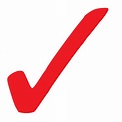 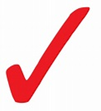 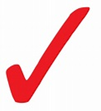 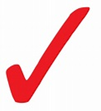 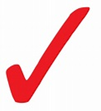 1
American History
Talk 13: New Spain, Mexico, the rise of Texas (1800-1846)
Overview
New Spain

Spanish Texas

Mexican Texas

Texas war of Independence

Texas Republic
New Spain
Spain and the America’s 1800
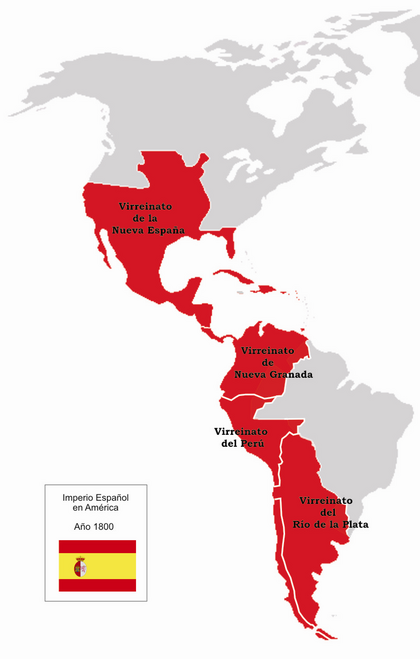 New 
Spain
Large Indigenous population (20 million vs 3-5 million across entire North America)
Aztec Empire Central Mexico, 3,000,000 people, established 1350 by Mexica from north
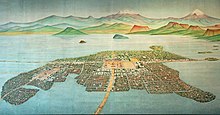 King, bureaucracy, priesthood, army, 
books, roads, slaves. Use of terror 
and human sacrifice…fragile control
Capital Tenochtilan (pop 400,000), 
Built on and around lakes, temples,
 palaces, apartment blocks
Spanish demolished city in 1521 rebuilt
as European city…cathedrals on temples
Obliterate books, evidence of past
New Spain 1800
Indigenous population declined from 25 million to 2 million
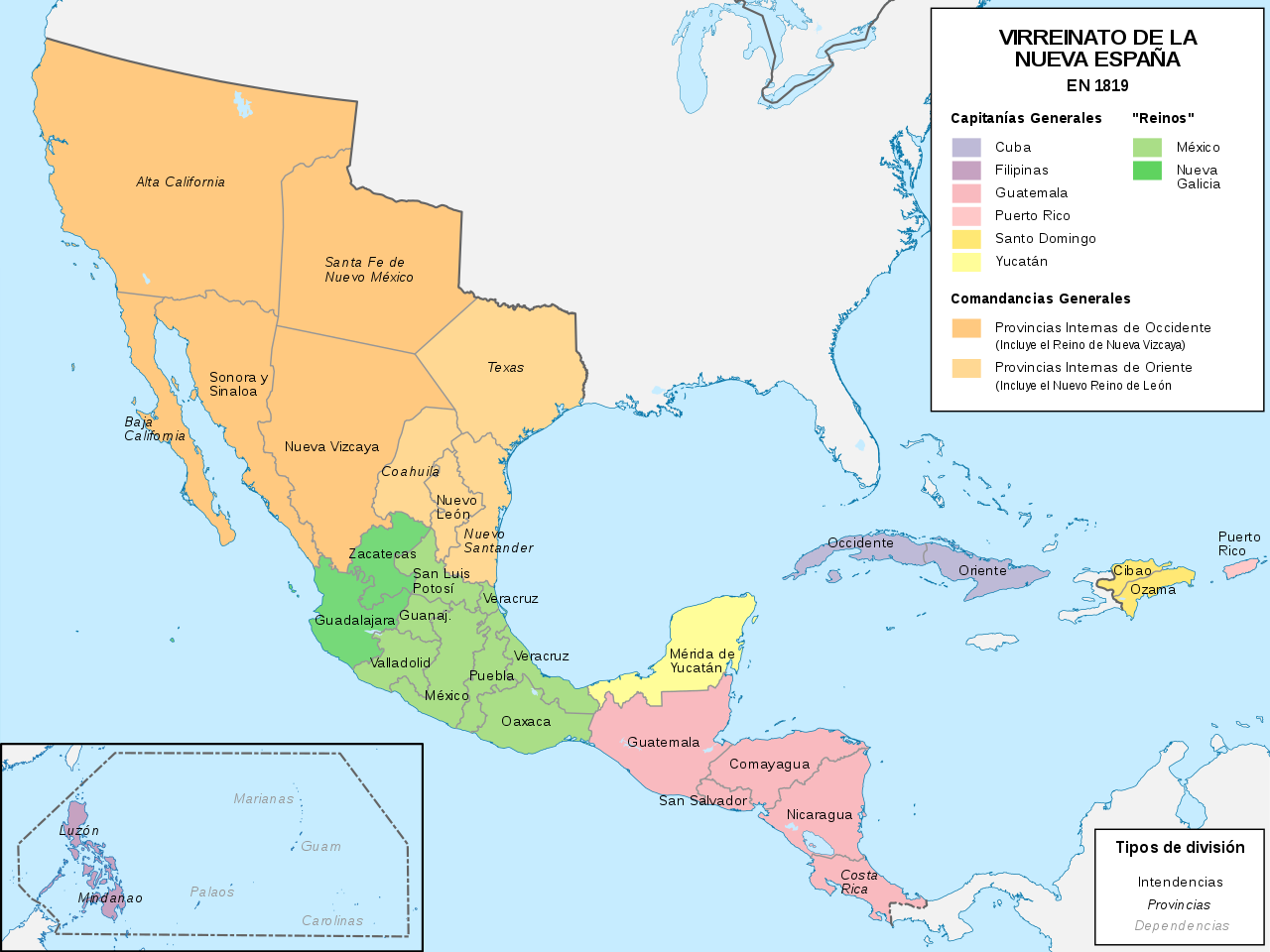 Population 1819 5.5 million (same as USA ) 
	20% European 
	25% Mestizo (mixed) 
	55% Indian
	..Less than 10,000 Africans
Silver
95% Population in Central Mexico 
	…silver mines
Mexico City 1690
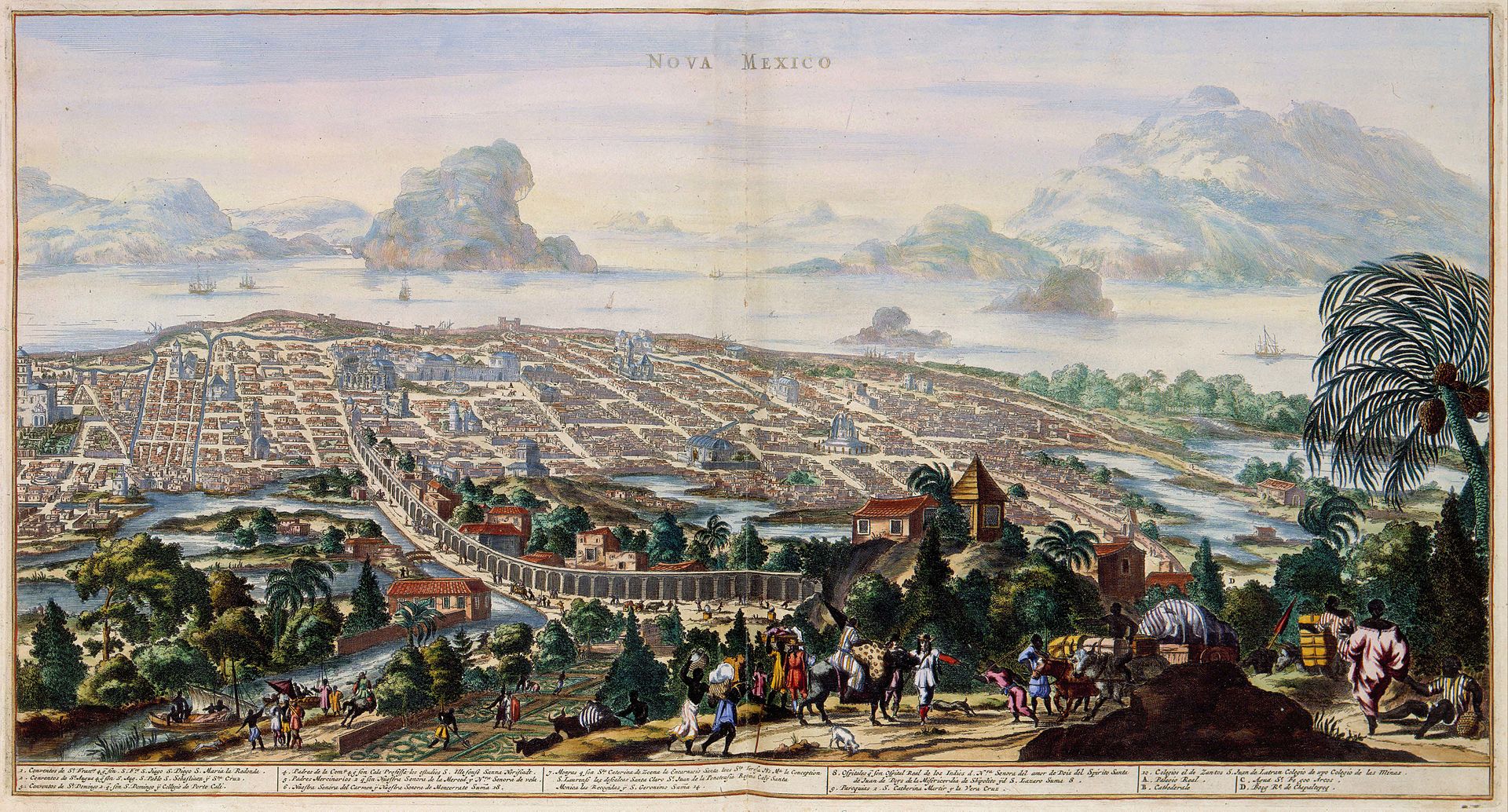 Capital of New Spain
Population 250,000 1820
(New York 120,000)
Largest City in North
America till 1840’s
‘New Spain” a culture of 5 Classes
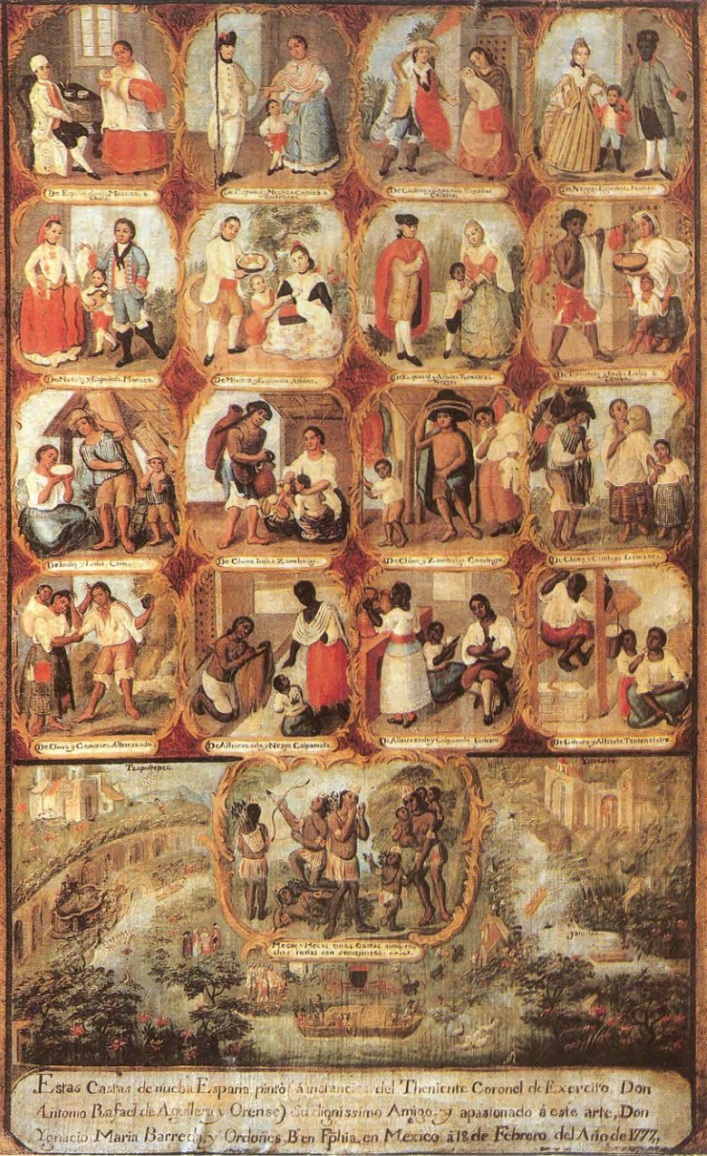 Top tier: 15,000 ‘Peninsularies” Spanish born
 whites, Viceroys, senior officers,  judges,
 tax collectors
2nd tier: 1,000,000 ‘Creoles’, whites born in New Spain: Merchants, mine owners, land owners, junior officers, minor civil servants,
3rd tier: 1,500,000 White/Indian ‘Mestizos’
Soldiers, shop keepers, clerks,
4th: 3,500,000 Indians 3.500,000…free from taxation and slavery, menial jobs only. No vote
5th: 15,000 Mulattos & blacks (mixed race black )
Slaves…menial jobs only..
Coexistence of the unequal
Inter racial relations accepted as 
normal…unlike US
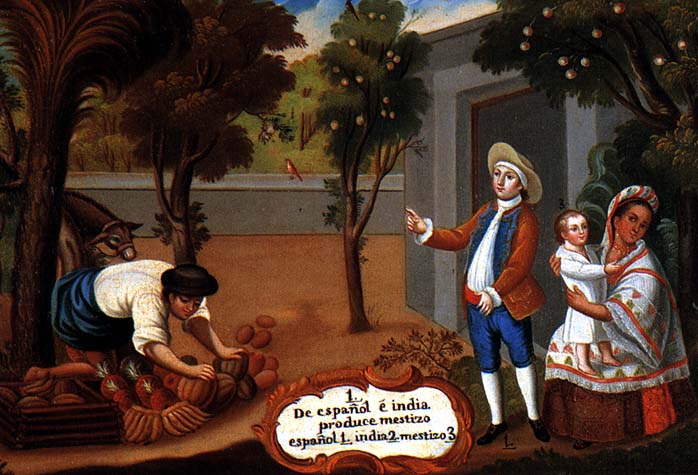 Upward movement possible by
Purchase/ behaviour
Enforced by tradition and a strong
state….multiple cultures coexisting
but limited mixing ..not one society
…as in British Colonies
New Spain Governance Structure
Top Down hierarchical structure 
Appointed officials
King
All appointees rotated (3-5 years) and subject to
30 day ‘review’ at end of office
Viceroy
Catholic church empowered to 
And denounce rulers with impunity
Principales and wealthy Creoles
Vote for town government but no 
Legislative resolving issues without resort to violence
Provinces
Provinces
Military control remote areas (Texas, California)
Praesidios
(forts)
Towns
Spanish Texas
Texas: Hot,flat,and very big
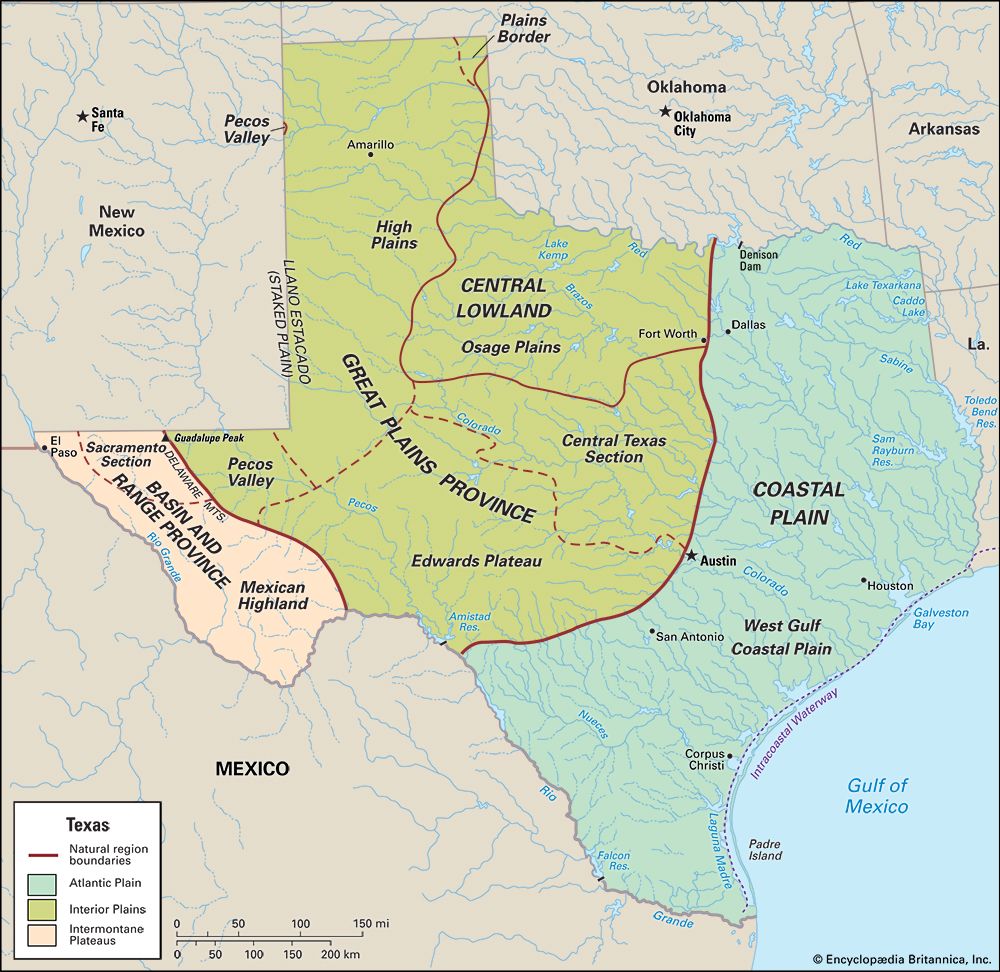 Flat, not so
Hot, dry
(Buffalo)
Thick Pine forests, wet
Flat, dry,hot
Mesquite trees
Mountainous
High desert
Hills oak trees
Forest, swamp
Humid, bugs
South/ East  Texas Pine forest
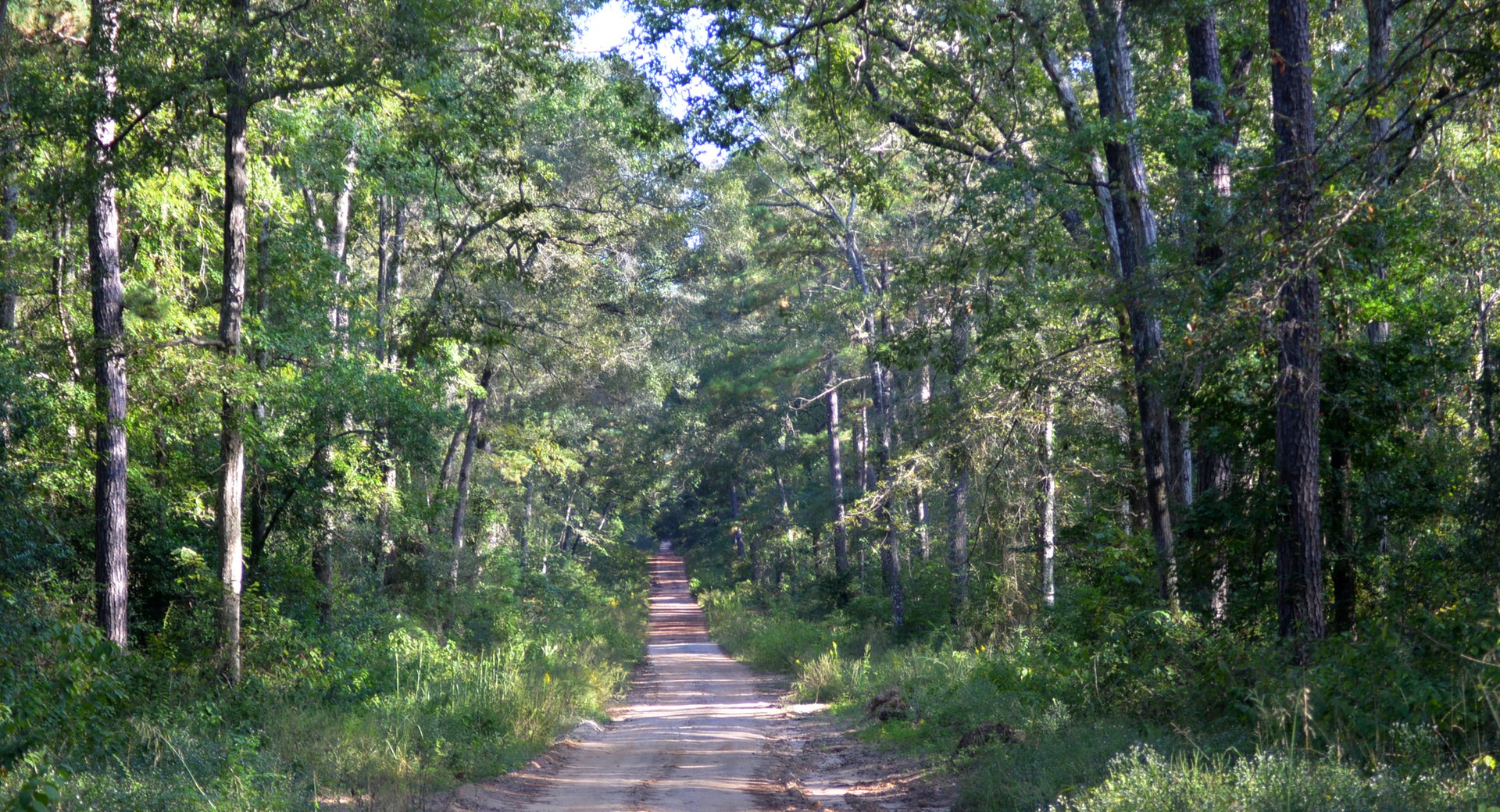 Great Plains
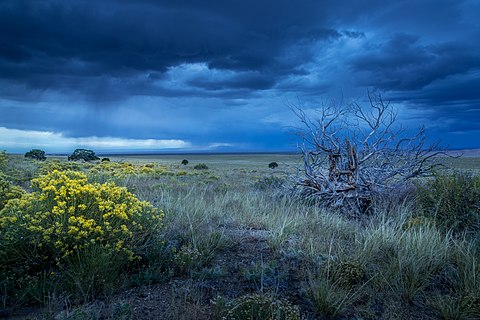 West Texas Desert
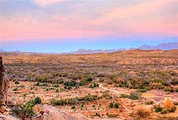 Hill country
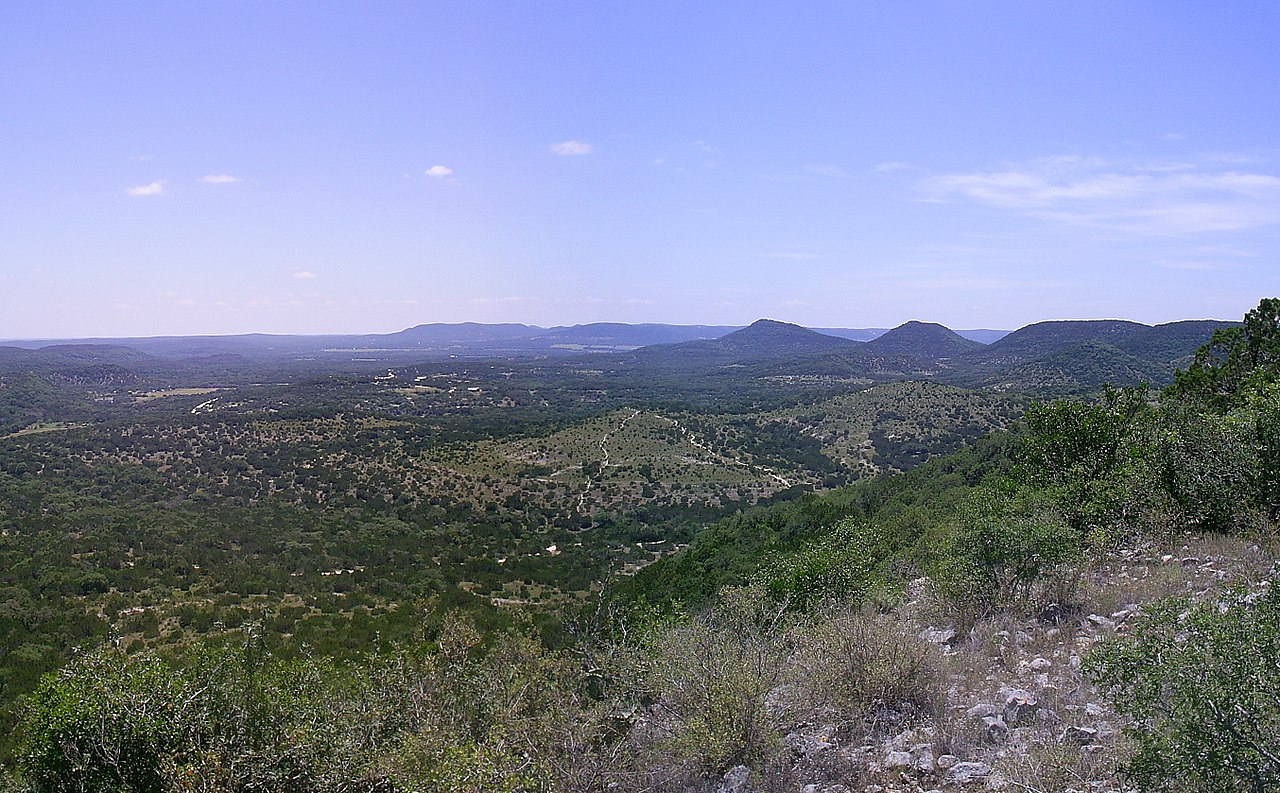 Indigenous people of Texas
Coddas
Descendants of “Mississippi Mound culture
Sedentary farmers East Texas,  villages of 1-2,000
Welcome missions…..Hispaniolised ,

Cohaliticans
Migrate annually from coast  inland plains
Bands of up to 100
Attend Missions, become as Spanish

Apaches
Inhabit lower plains, hunt buffalo, plant crops, temporary housing
Multiple small groups of up to 20, each distinct, constant warfare
Become raiders and prey on sedentary Indians….and Spanish settlers.
Many other small tribes/bands. No government or common languages
Indigenous population dominated by newcomers…..the Comanche
Comanche
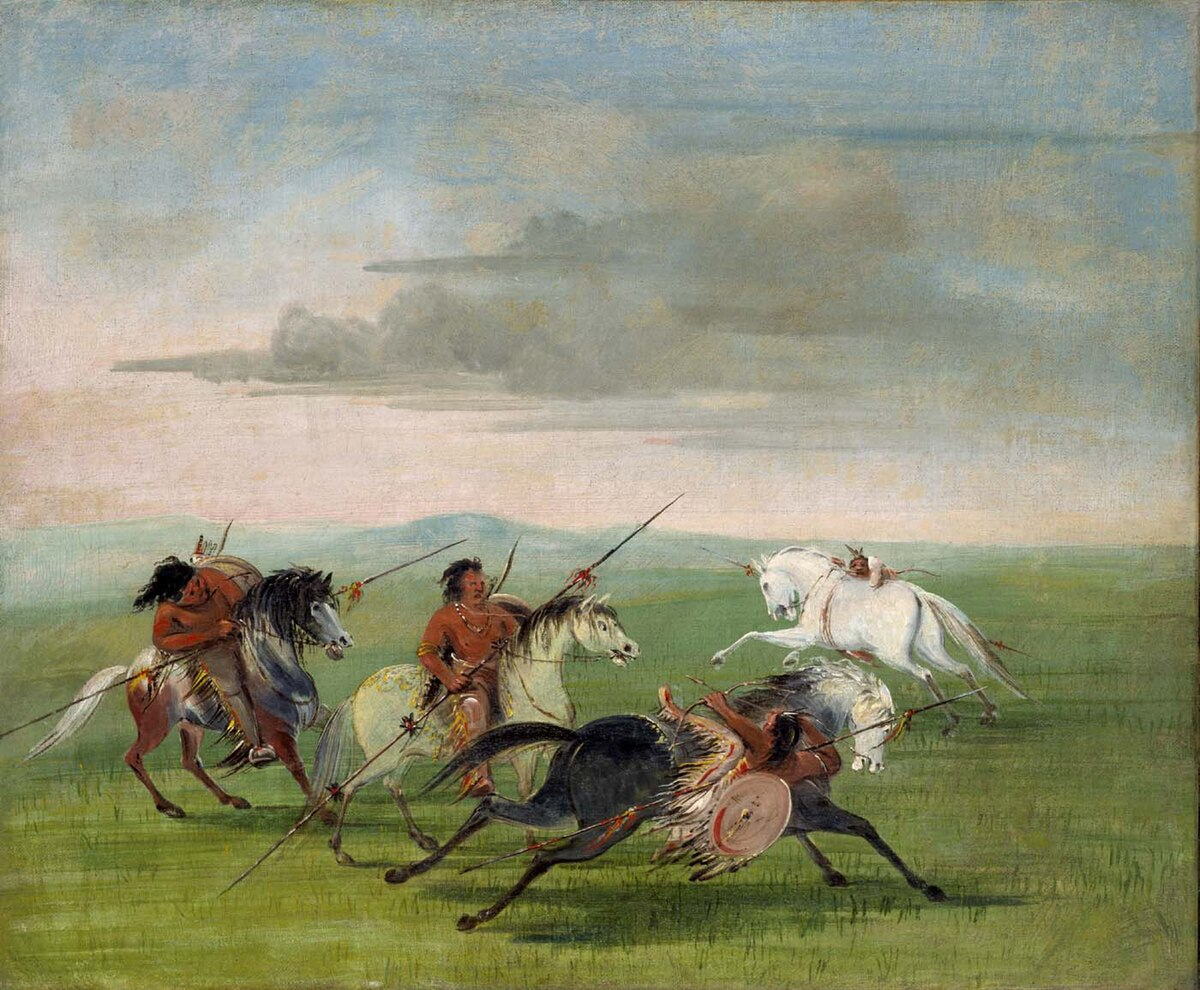 Minor semi nomadic tribe of Great Plains till arrival of horse late 1600’s
Abandon agriculture become people
Of horse. Hunting and raiding culture
….population increase to 30,000
Invade Texas 1750’s
exterminate several indigenous tribes 
drive Apache South
Every surviving tribe their enemy
force Spanish to seek peace
Central Texas becomes Comanche
 Empire…..Comancheria
Spanish Tejas1800 : Considered a failed Colony
800  miles
Attempts to settle between
1600-1700 abandoned due to
Comanche & remoteness
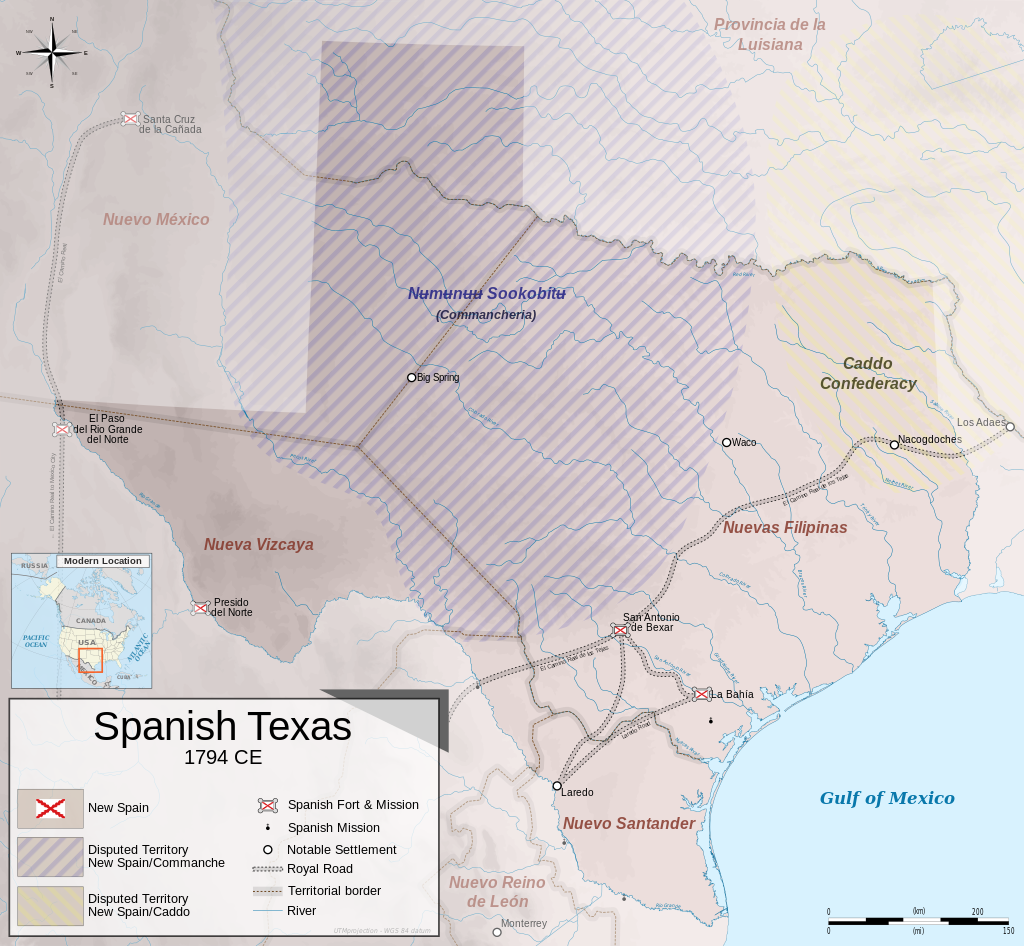 Santé Fe
(3,000)
Scattered Praesidios,
Missions and villages annual tribute paid to Comanche.
Nacadoches
600 Tejanos
Comancheria
30,000
Coddas
Indians
1,000 miles
Trade banned with French & US
…all goods to from Mexico City
Apache
La Bahia
San Antonio2,000
1,000
“Tejas” considered useful only as buffer” to protect silver from Comanche, French & USA
Cohalitican
Indians
Laredo
1,000
Cattle only ‘industry’ 1800s
Purpose to convert Coddas
& Cohaliticans into Spanish subjects
: offer protection from Comanche
and Salvation …in exchange for
 labour…voluntary. But could not
leave
Missions
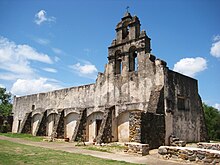 Secularised 1780 by Spanish
Enlightenment Reforms
Converted Into army barracks/ 
warehouses
Coddas and Cohaliticans 
Considered ‘Hispanicised’ ….released to farm, cowboys
for cattle industry.
Praesidios
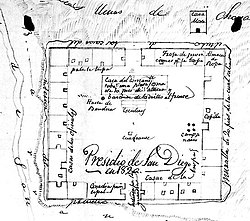 Forts built near Missions
50 – 100 soldiers
Centres of refuge, administration, prevent trade with USA
Occasional skirmishes with
Comanche…when tribute
Late. Or ignored
Spanish soldiers in Texas
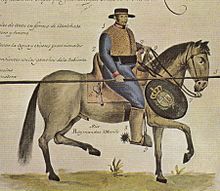 1,000 strong army policing 
800,000 square miles
Poorly paid, ill equipped (all 
Supplies sent from Mexico City.
And frequently stolen`
Many criminals “sentenced”
to garrison Texas
Isolated, poorly equipped,
intermarry with local Indians, 
survive by smuggling
Spanish change policy 1800’s
Texas becomes valuable to Spain
Cotton industry in US booming due to Cotton Gin.. East Texas perfect for cotton
France (then allied with Spain) sells Louisiana to USA
Spain consider Americans more aggressive as
Settlers move west, cross border to trade with Indians, steal horses and cattle

Viceroy in Mexico City decides Texas must be kept…attempts to increase population
Entice settlers from Mexico …no one  interested
Develops plan to Secure 10,000 Catholic settlers from Spain and Swiss
 ………British sink Spanish fleet at Trafalgar 1805
Napoleon invades Spain 1808 …government in chaos…creoles revolt
Mexican War of Independence
Trigger: collapse of Spanish authority
France invades Spain 1808
Napoleon wants to destroy British ally Portugal
Spanish agree to let French army cross Spain
Napoleon decides to seize Spanish throne
Spanish people revolt vs French

Power vacuum
Viceroy seen as agent of ‘godless French’
Peninsularies overthrow Viceroy and seize power
Creoles revolt
Miguel Hildalgo y Costilla  (1753-1811)
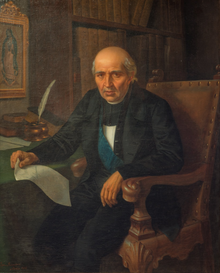 Son of Basque mother, Spanish father
Born in Mexico…educated by Jesuits
Enlightenment inspired, large library
Prolific writer, admired by all classes
Enraged by condition of Indians
and power of Peninsularies…sees
Coup as opportunity to speak out
“Cry of Dolores” ….starts revolution
Hildalgo delivers “Cry of Dolores” to 
‘protect the King” and unite Creoles, 
Metizos and Indians to create ‘good
government” And unity
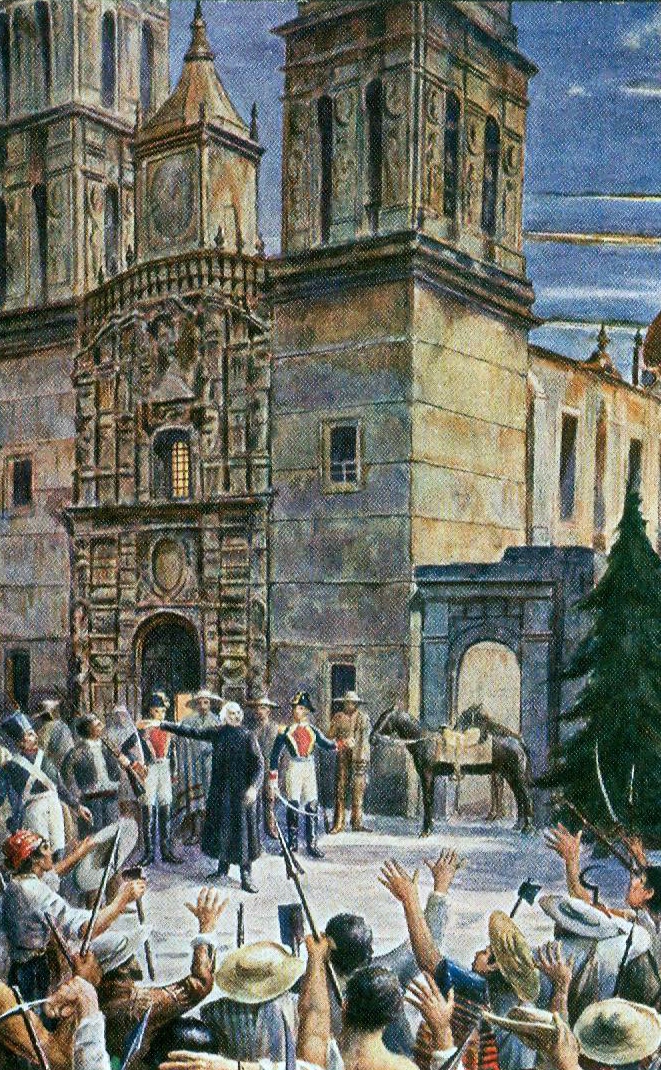 Followers grow... Asks 600 followers 
to join him on march to Mexico City:
 “Catholicism, King, Mexico”
No plan how new society will be 
created… Indians see Hildalgo as 
‘saviour’
Hidalgo's army on the march
Followers grow to over 100,000 
No structure, chain of command
Small Royalist army resists
and massacred…Hildalgo pleas
for peace ignored
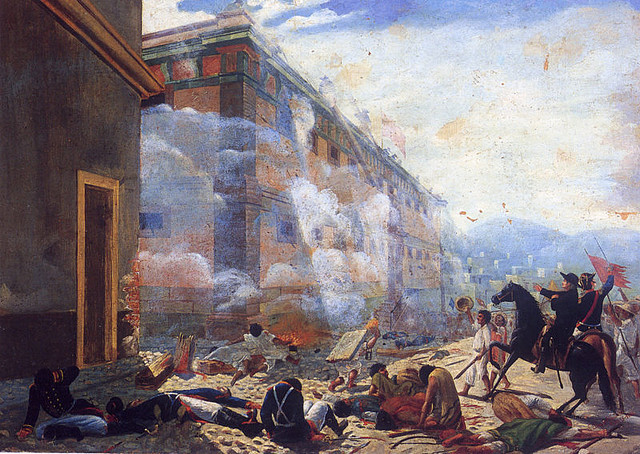 Indians attack landowners
Killing families….army rampages way
towards Mexico city
Creole Officer (Bernado Guitterez sees chance to spread revolution in Tejas …goes to US for aid
Hidalgo Revolution (1810-1811)
Attack on Mexico City
Hidalgo's ‘army’ surrounds Mexico City….then retreats
Hidalgo see army out of control wants to stop bloodshed

Spanish army recovers and goes on attack
Hidalgo's army disintegrates…mass executions
Hidalgo captured, put on trial, stripped of priesthood …and shot 

More revolts break out across New Spain
Revolution spreads to Texas: First “invasion”
Madison refuses direct help
Allows Gutierrez to recruit
 American mercenaries
Battle of Medina 1812
Joint army of 1,400 Americans
and Tejanos ‘invade” Texas
 declare Independence
 from Spain
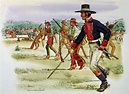 Spanish General Redondo
tricks rebels Into attack
Battle of Medina, rebels  annihilated
Spanish Army execute 50% of Tejas population…..
Revolt ends in Texas
Mexican revolution 1811-1824
Warlords emerge across Mexico

600,000 dead, mass executions, total destruction of infrastructure

Indian leader Vincente Ramon Guerrero secures control of southern Mexico resistance 

Spanish send sends its most trusted and brutal general, Augustin Irbide to destroy him
Mexican Independence
Creole who rises up ranks of Royalist army (cousin of Hildalgo) spurns offer to join revolt, captures Hildalgo and his him shot
Augustin Iterbide 1783 -1824
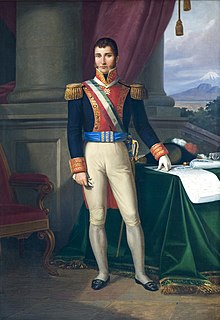 Crushes rebellion Central Mexico, hangs 300 rebels to “celebrate good Friday” has leader (another priest)…shot. Sent to finish Guerrerro
Changes loyalty allies with Guerrerro. Joint army captures Mexico City declares independence
Spain gives up…Principales leave country
Two Revolutionary factions emerge:
	Centralists…strong central government
	Federalists…like USA, strong states
Iterbide supports Centralists…decides to be King
New Mexican Government (s)
Iturbide has himself crown
Augustine 1st and wife 
Empress 1823 …Monarch
Catholicism, Social Equality
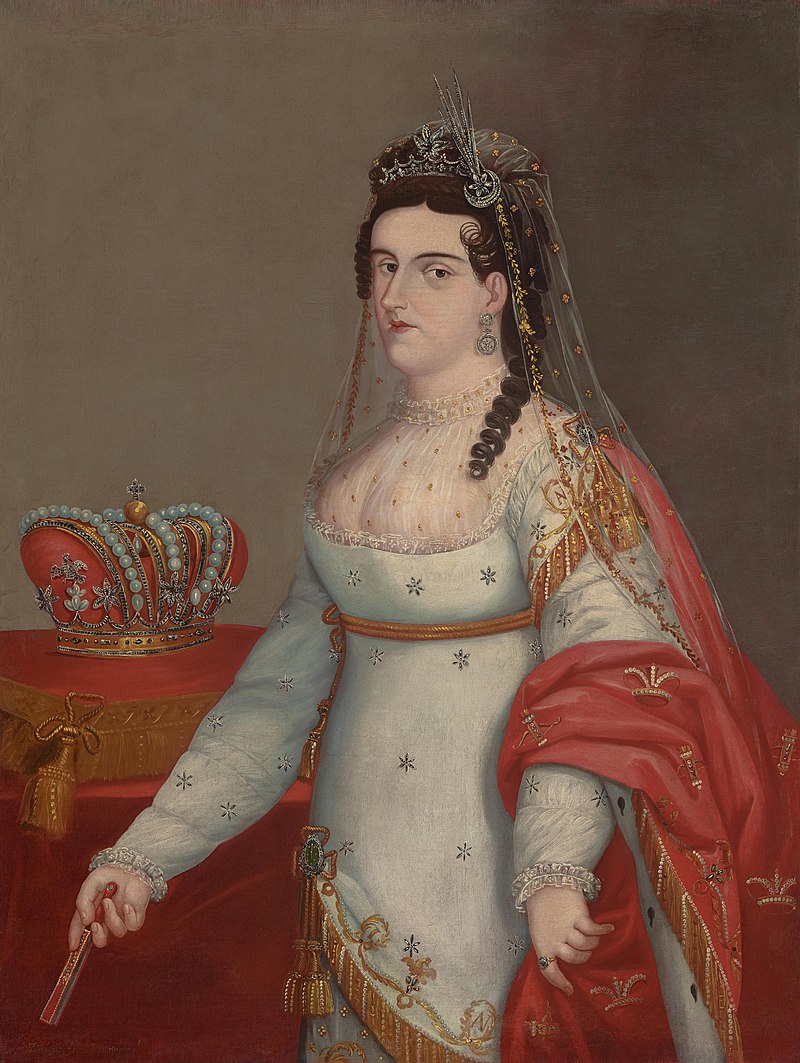 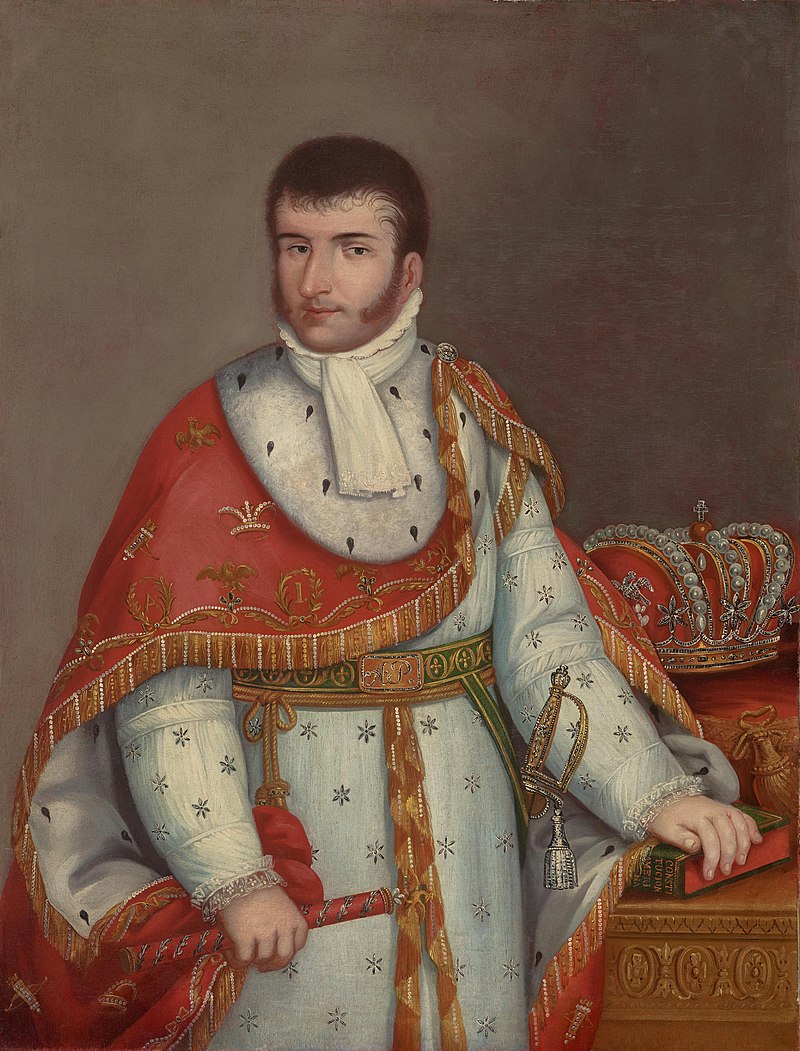 Federalist Revolt 1824
Iturbide exiled: law written
To be shot if returned
…goes to Italy
Returns 1824 on learning
Spanish about to invade
…..and is shot
Chaotic politics: 
75 governments/ 50 years
Mexican Texas
Mexico and Tejas 1824
Mexican government bankrupt, unstable,  expecting Spanish to return

Aware of Tejas potential and need income….fast 
Area depopulated ..only 2,000 ‘Tejanos’ left (6,000 before war)
Threatened by rising population in American Louisiana (100,000 by 1820’s) and Comanche (Mexico now has no money to pay tribute)

Need people in Texas…and fast ….Spain depopulated by wars
Enter Stephen Austin (‘father of Texas’) with a deal
Stephen Austin (1796-1836)
Born Virginia to lead mining family, attends
College in Kentucky learns law…goes into 
Business…..bankrupted during panic of 1819
…moves to Arkansas to escape creditors
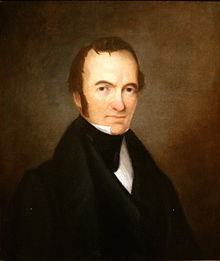 Father has proposed “Colonisation Contract” with 
Spanish but deal collapses with revolution
Stephen Austin goes to Mexico City to 
negotiate with ‘King Iturbide
Stephen Austin’s Deal
Mexico gives land grants to Austin sufficient to support settlers
4,000 acres per settlers plus additional land for wives and slaves

Austin to deliver 300 settlers with their families and slaves who must
Become Catholic 
Learn Spanish
Pledge loyalty to Mexico
Pay Austin 12 ½ cents per acre

Austin to  
Handle Comanche
Ensure new settlers of ‘good character’ and comply with rules
Mexican Texas 1824-1826
Austin deal ‘works’
Each settler met and interviewed personally by Austin
Population Tejas rises to 5,000 300 families & slaves 
Austin creates Texas ‘Rangers’ …vigilante groups established to handle ‘Indians”
‘Hispanicised’ Cohalitican Indians exterminated…land converted to cotton plantations
Other tribes herded into reservations  
Comanche raids intercepted…stop paying annual Tribute
Change of government in Mexico….new rules
Federalist take power (Irbide shot)
Write Mexican Constitution which abolishes slavery
Invite Austin to Mexico in 1826 to expand contract… under new conditions
,
The New Deal
Tejanos loses power to run themselves
Each Mexican state to establish its own laws
Texas population too small to be ‘state’  absorbed by nearby state of Cahuilla (100,000 plus)
Mexican government builds to collect taxes and reduce smuggling

Slavery to be gradually abolished
Children of slaves free at maturity
No new slaves allowed

Contract doubled… competition from European Catholics
The problem: American settlers want control and slaves
Mexican Texas 1826-1830: Austin’s
Austin introduces “Debt Peonage”….slavery in all but name
Persuades Cahuilla Legislature that contracts made in USA valid in Mexico
All new slaves to be given 99 year employment contract
Children to be looked after till 24 but must then work off cost.. forever
Bribes Cahuilla politicians
Tejas population increases to 30,000 (20,000 Americans, 5,000 Catholic Europeans & Tejanos (Hispanic Texans) ,5,000 slaves, 
Violent incidents…….escaped slaves from US returned, tax fort attacked
Cahuilla Government concerned by rumours of slavery & white
persecution of Tejanos …..sends virtuous man to investigate
Manual de Mier y Teran (1789-1832)
Creole….mining student fights in war of dependence
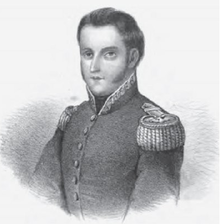 Tours Tejas and makes report
  Prosperous economically
  Americans terrorising Tejanos, Catholic 
  in name only, many illegal settlers
  Slavery rampant… Constitution ignored
Chaos in Mexico Centralist replace Federalists Spanish invade (and repulsed)
Centralists review report, approve 
……..issue new “Law of 1830”
Path to War 1830-1836
Centralist government passes “Law of 1830” 
No new American (black or white) immigrants (Catholic Europeans only)
Impose taxes on cotton exports, build forts on coast to collect tax
Government in chaos and cannot enforce
Austin and new settlers ignore law
Settlers and slaves pour into Texas
Violent incidents (slaves returned to USA, Mexican fort attacked) 
Anglos and Tejanos establish “Consultation” government October 1835

Mexican government collapses …again. Dictator assumes power…invites 
Austin to renegotiate Colonisation Contract…again
Antonio Lopez de Santa Anna (1794-1876)
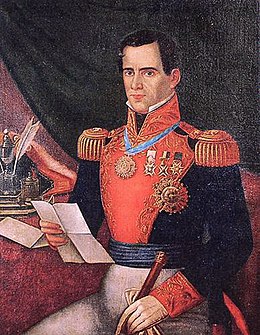 Born to wealthy Peninsulare family
Fights for both Royalist and Revolution, then for both Federalists and Centralists!
Dominates Mexican politics till 
1860’s .Leads 5 coups to take power…
Unsurpassed in venality, cruelty
duplicity….and……charisma
Negotiation collapse
Austin ‘requests:”
Tejas to be a separate State
Slavery and American immigration allowed
New  Texas Constitution 
Promises loyalty to Mexico

Santa Anna response
Demands payment to accept 
Delays response 
Departs with army to crush  Federalist revolts across Mexico
Austin gives up and returns to Convention 

Convention declares alliance with Federalists and joins revolts
Santa Anna crushes revolts (mass executions)….declares Austin and Convention traitors and leads army North to execute them all
Intermission
Texas War of Independence
Sam Houston (1793-1863)
Born Virginia, family moved to Tennessee self taught, studies classics Leaves home at 16 to live with Cherokee
Sam Houston in 1850
Joins Jackson army.. wounded battle of
Horseshoe Bend…becomes Congressman
then Governor..marries well secures plantation and slaves….divorced
Re joins Cherokee becomes their agent to negotiate removal with Jackson
Accused of fraud, beats Congressman with cane
Reprimanded…fights corruption
Advised to “start again”…..and join Texas
Consultation…..elected Head of Texas Army
Texas Invaded February 1836
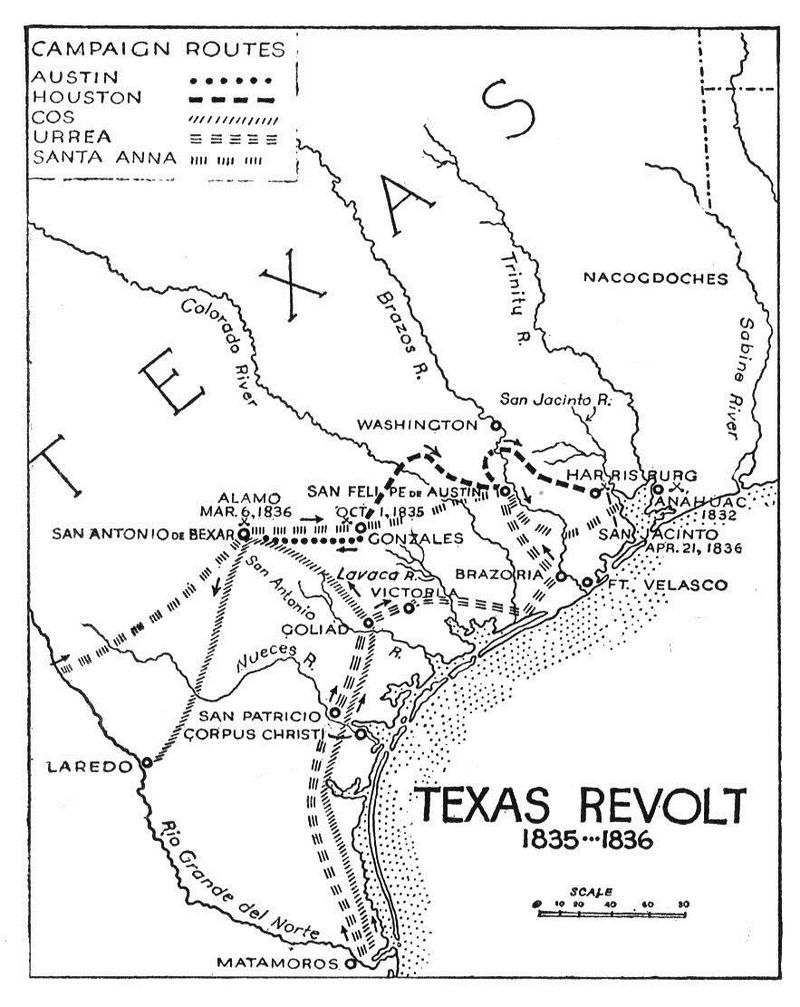 Houston assembles
Army…do not expect
Invasion…joint army of 
Tejanos & Texans….
..debate Independence &  
…don’t expect invasion
…ask for help from USA
Volunteers
From USA
Consultation Houston
500+
Alamo
200
Send troops to Alamo & Goliad plan to raid Mexican coast
Goliad
400
4,000
Santa Ann leads north army
Surrounds Alamo Feb 1836
2,000
Mexican
Armies
Battle of the Alamo
Joint Commanders
Jim Bowie, W Travis ignore orders to leave …expect reinforcements
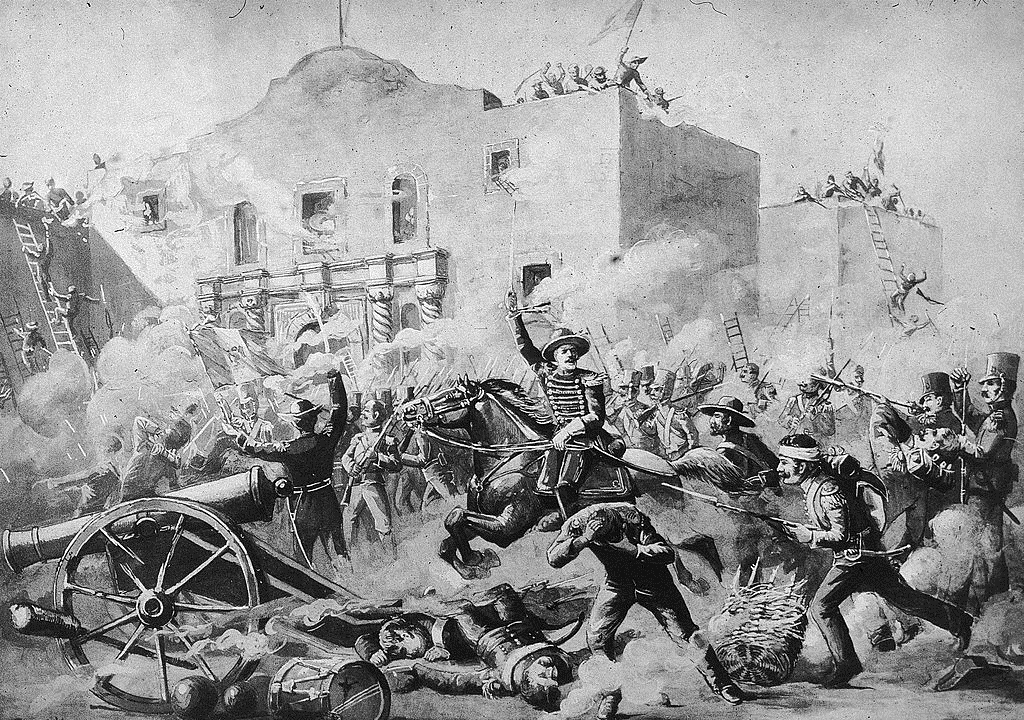 Davy Crocket and 20 
Volunteers show up…more expected
Santa Anna does not wait & orders attack
Mexicans lose 400-600 
All 187 defenders killed 
except cook and slave
Alamo Myths (John Wayne 1960)
Defenders fighting for ‘freedom’ and independence
Not true… fighting for Federalist Mexico and retain slavery

Defenders knew they were going to die
Probably not….expected reinforcements

Defenders all white heroes
20 Tejanos included in killed

Mexicans barbaric….custom of time to kill all defenders if no surrender

Dave Crocket died fighting to the last
….(letter validated found From Mexican officer), surrendered with 6 others and shot
Goliad
Massacre at Goliad
American troops & Goliad
Attempt raid to Mexico
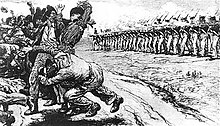 Intercepted by southern 
Mexican army…fighting 
Retreat back to Goliad
Americans surrounded & 
surrender ..on terms
Santa Anna overrules “term”
orders their execution
Mexicans march unsuspecting Americans out of fort…line up….300 shot..30 escape
Aftermath
Texas Consultation declares Independence (4 days after fall of Alamo

News of battle and massacre at Goliad creates panic

American settlers and Tejano flee east 

Houston retreats east to forest, army grows to 1,000

Santa Ana divides army again to prevent escape 
Makes camp in open field….tall grass April rain
Wants army to rest …and (according to legend) time alone with Emily
    Worth (African American woman) …”Yellow Rose of Texas”
Battle of San Jacinto  April 1836
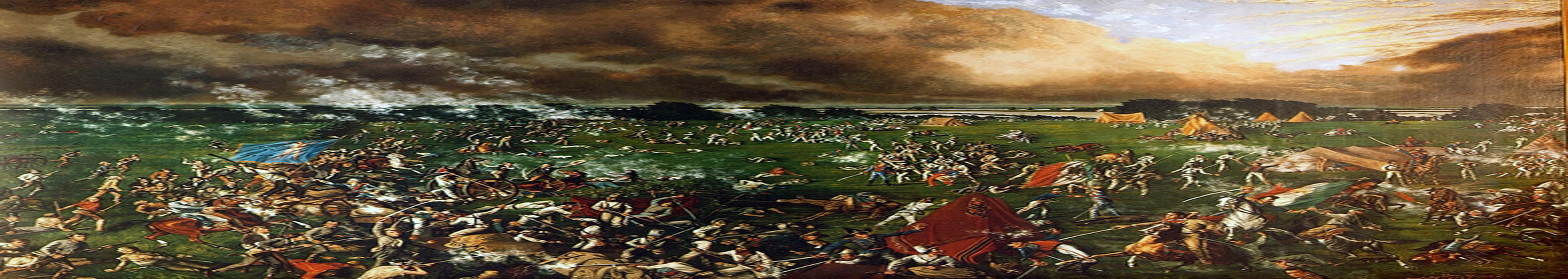 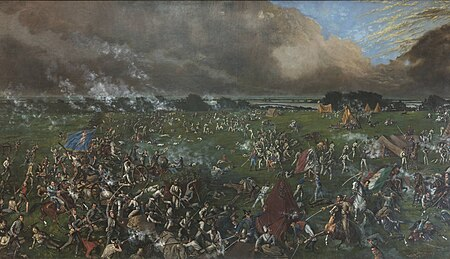 Houston surprise attacks
Resting Mexican army
“Remember the Alamo”
Mexican army annihilated
700 dead, 500 captured
…many executed. 9 Texans killed…Houston wounded,
Santa Anna captured
‘Treaty of Velasco”
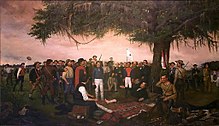 Sana Anna captured. Dressed 
as soldier…President & Leader
Houston persuades Santa Anna
 to ‘sign’ Treaty of Velasco 
(or get shot) grant ‘Texas’ independence.
Santa Anna ‘agrees’ to get Mexican
 Congress to ‘approve’ treaty if 
Released. Sent to Washington to
Meet President Jackson
Santa Anna returns to Mexico, repudiates treaty and overthrown
…goes into exile. With gov funds,
Texas Republic 1836
Sam Houston
“Texas”
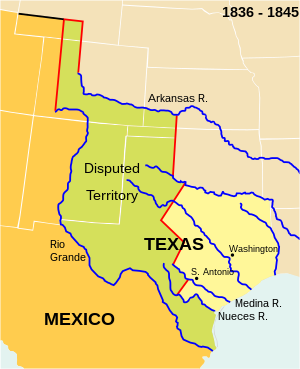 “Texas” ‘agreed’ at Velasco
Triple size of  Mexican Tejas
Mexican/Spanish
Tejas
New Mexican government
Rejects treaty. Spanish invasion prevents war
Santa Anna recalled from exile
Defeats Spanish, wants revenge
Sam Houston voted President of Texas. Holds vote: 97% of Texans vote to join USA
Sam Houston & Texas Republic 1836-1838
Imposes austerity Budget…Texas close to bankruptcy
cuts army, government..
Imposed Property Tax on Land & Slaves…and personal property ….watches, carriages, 

Seeks peace with Indians, 
Attempts good relations Anglos and Tejano
Agrees to allow Cherokee to settle in Texas…gives chief his hat as token of trust
Resumes tribute payments to Comanche

Crushes Mexican inspired revolt by Cherokee and Tejanos…and forgives

Seeks annexation with new US President …rejected: fear of war and slavery issue
Mirabeau Leemar (1798-1859)
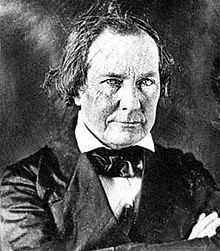 Georgian born plantation family lawyer, 
romantic (and appalling) poet, and
 …White Supremacist
Moves to Texas. Joins war, hero at
San Jacinto, elected VP to Houston
…partnership of opposites
Elected Vice President….opposes
Houston policy re Indians & Tejanos,
Elected President 1838 when Sam Houston
Term retires….change in policies…
Texas Republic 1838-1841
Population rises to 100,000 as Settlers and slaves move into state
    …many debtors escaping ‘Panic of 1837” in US

Leemar invests in public schools, reduces property taxes, increases tariffs

War with Mexico.
support rebels, 
creates navy to attack Yucatan
Sends army of 300 to invade New Mexico…army defeated and captured

Indian Removal  Policy: Cherokee (Houston’s tribe) forcibly evicted, chief
    killed. Hat sent to Sam Houston…..

Launches war with Comanche…
Comanche
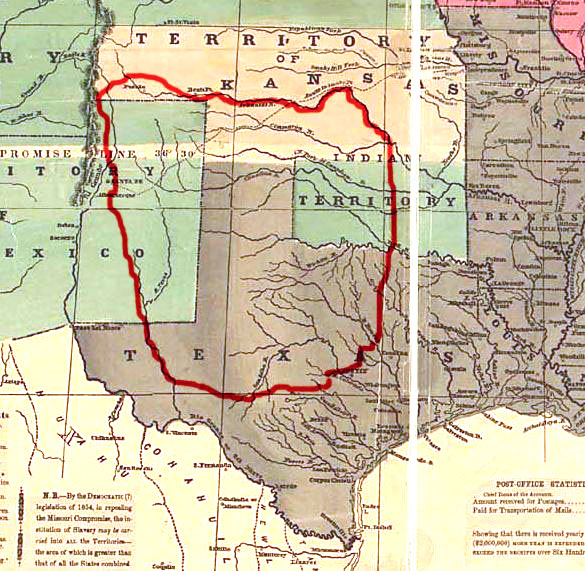 Dominate lower Plains since
1750’s..dominate/exterminate
Rival tribes…Apache to 
Mountains & North Mexico
“Comancheria Empire”
35,000-50,000 by 1830’s
…multiple bands
…annual Council
Policy of extermination 
Or enslavement vs other 
Texas Indian tribes…join
Texans to fight them
Comanche Raiding Parties
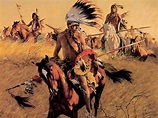 Bands of warriors up
500 strong terrorised  Texas and Northern Mexico …culture of buffalo hunting and raiding ...cattle. Carbohydrates, slaves. Manhood
Prisoners ritually tortured 
& mutilated…family affair those not screaming released, children adopted
Leemar forms 800 strong ‘Texas Rangers’ destroy 
Them….
The Great Raid 1840
Comanche raids intercepted
By Rangers. Raid Comancheria
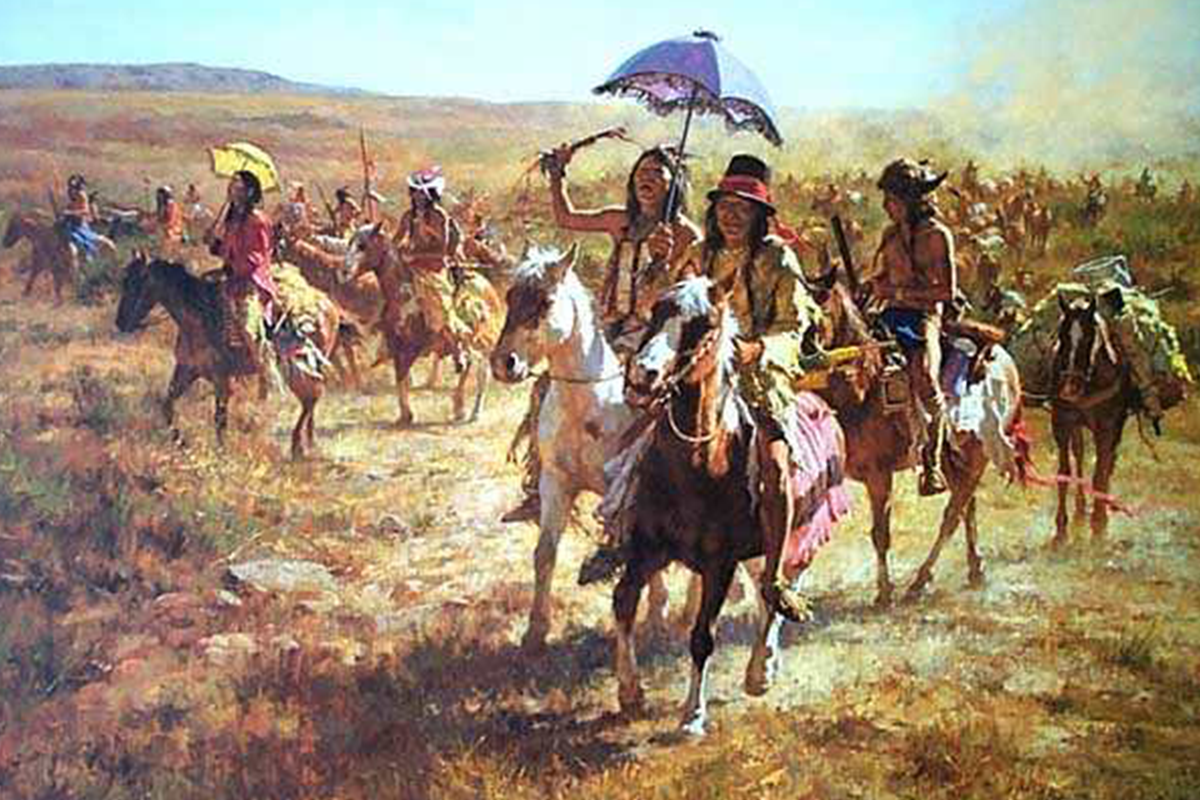 Comanche offer peace exchange prisoners Peace
20 prisoners returned, many 
Mutilated. Texans lock up
Comanche Emissaries. 
Gunfight ..most killed.
Comanche seek revenge
500 Comanche capture city and
 train carrying clothes…murder
 settlers, take captives..
Texas Rangers: Battle of Plum Tree
Texas Rangers & Indian allies attack Comanche in  the open
Running gun and lance battle
Comanche lose 80 with 20 captives… Indian allies Kill…and eat captives
Raids stop…..Comanche
Make peace with tribes
And raid Mexico instead
The tale of Rachel Plummer
Moved to Texas with family group of 50.. Settled in 
‘Comancheria 1835), pregnant + 1 son
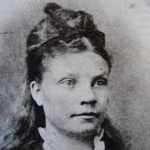 Husband, father most men in fields. Comanche attack
 cabins and kill grandparents  take Rachel and son captive..
Son becomes Comanche…does not see him again
About treatment:  “anyone who said that a good woman died before being violated had not been forced to run naked tied by a rope  to a horse for a day or two in the sun, and further”
Adapts to life, kills woman made her master
…Comanche agree she was
Father searches for her and buys her back from 
Comanche… reunited with husband, 2 years late
r…writes memoir ….dies
Cynthia Anne Parker (1827-1871)
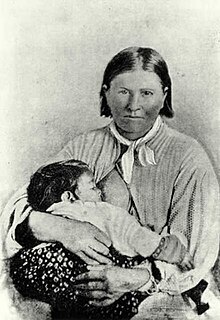 Captured as 10 year old child
By Comanche, parents killed
Lived with Comanche 24 years
Married. Given name ‘Naduah;
…someone found
‘Rescued” with baby son by Texas 
Rangers in 1871…who kill all her 
Comanche Family
Forcibly united with extended family
Unable to adapt ….starves herself to
 death
Sam Houston 2nd Presidency 1842-1845
Retains Ranger and Comanche war policy…provides weapons to Comanche….as long as they raid Mexico only 

Santa Anna launches “Revenge” raids vs Texas 1842 
Captures San Antonio
Army defeated by Texans
Returns to Mexico….massacres pursuing Texan company

Houston sends army of 1,000 to retaliate…Mior Expedition
Mior Expedition 1843
Texan Army of 1,000 seizes port 
but Sam Houston orders return
Black Bean Incident
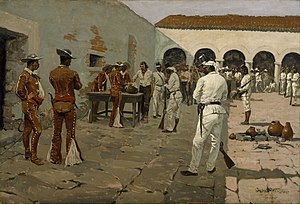 400 refuse to go…want more loot
Mexican army arrives, Texans 
Surrender sent to march to Mexico City
200 escape….recaptured. Sana Anna
Orders them all shot
Mexican general chooses to kill
1 in 10…black and white beans
 selected. Black bean takers shot
Aftermath
Houston and his successor recognise Texas must join USA

Negotiations resume 1845.
The US has changed and more receptive
…gospel of “Manifest Destiny” dominates US politic
….US will want more than Texas
To be continued at next talk